Výživa a pitný režim
Výživa a pitný režim při přesunech a přežití v zimním období
Výživa a pitný režim
Cíl: druhy pohybové činnosti, rozdělení nutričních substrátů a jejich charakteristika, rozdělení nápojů, osmolalita, příznaky dehydratace, co sebou 

Průběh: Charakteristika pohybové činnosti při přesunech a přežití v zimě, popis sacharidů, lipidů a proteinů, vysvětlení energetických hodnot, pitný režim, hypotonické, isotonické a hypertonické nápoje, dehydratace, příklady co sebou v jednotlivých částech přesunu

Přezkoušení: co jsou nutriční substráty, jaké energetické hodnoty představují, rozdělení nápojů, dehydratace, osmolalita, jak se připravit na přesun v zimním období
Výživa
Základy přežití
Prostředky sebezáchovy: oheň, voda, strava

Přesuny na sněhu a ledu
Přesun v zimním období
Energetické krytí a pitný režim během plánované pohybové činnosti
Výživa
Déletrvající pohybová aktivita
Intervalové zátěže (stoupání do kopce, sjezd)
Sebezáchova (bivakování)

To znamená, že jste nuceni uvažovat při výběru potravin o omezení úložného prostoru, chladném až mrazivém prostředí, časové tísni, snížené hygieně, omezené možnosti přípravy teplé stravy, zvýšených požadavcích na výdej energie.
Výživa
Při výběru nezapomeňte na potraviny pro rychlé doplnění stravy (tzn. něco malého pro častější konzumaci) a minimálně jedno větší teplé jídlo za den.

Výběr čerstvé stravy je vhodnější než strava z konzerv.

Vždy si sebou vezměte některá jídla, která vám chutnají.
Výživa
Základní součástí jsou nutriční substráty neboli živiny (sacharidy, lipidy, proteiny), nutrienty ve formě vitamínů, minerálních látek, stopových
prvků, vláknina a voda.

Běžný základní výdej energie může být hrubě odhadnut takto: váha v kg * 100; např. 80 kg * 100 = 8000 Kj za den plus odhad pro zabezpečení další pohybové činnosti. Tzn. přibližně dalších 3000 – 5000 Kj.
Výživa
Jeden den před přesunem konzumujte více složených sacharidů, zeleninu a dostatečné množství vody. 

Pokud se jedná o vícedenní přesuny, potom je nutné denně zabezpečit vyvážený příjem energie vůči výdeji a to jak během přesunu, tak na konci dne zpravidla jedním teplým vydatnějším jídlem.
Výživa
Před přesunem snídejte ráno více složených sacharidů a malé množství jednoduchých sacharidů. 

Malé množství bílkovin a tuků během přesunu můžete doplnit v závislosti na náročnosti přesunu. 

Po přesunu doplňte jednoduché sacharidy a večer bílkoviny a tuky.
Výživa
Cukry (sacharidy) jsou důležitým zdrojem energie a měly by zaujímat 55 až 65 % denní dávky jídla. 

V základu se dělí na jednoduché a komplexní. 

Jednoduché jako cukr, ovoce a různé energetické tyčinky apod. konzumujte v malém množství během přesunu.
Výživa
Cukry (sacharidy)
Vhodné je i během přesunu v krátké přestávce konzumovat malé množství potravin s nižším glykemickým indexem, např. sušené ovoce, které je navíc bohaté na draslík, např. sušené švestky a meruňky.

Komplexní sacharidy jako celozrnný chléb a zeleninu apod. s menším množstvím tuku (ořechy, dýňová semínka, máslo, paštika) zařaďte do jídelníčku před přesunem.
Výživa
Cukry (sacharidy)
Instantní bramborové kaše, předvařené těstoviny a rýži apod. s malým množstvím tuku a bílkovin si dopřejte během poledního jídla 

Vařené brambory, celozrnné těstoviny, hnědou rýži, luštěniny apod. konzumujte na konci dne po přesunu v kombinaci s bílkovinami, tukem, vitamíny a vlákninou.
Výživa
Cukry (sacharidy) – Glykemický index (70 – 55)
Výživa
Tuky (lipidy)
Tuky je možné konzumovat buď v živočišné, nebo rostlinné formě. Denní požadavek je asi 25 – 30 % z celkového příjmu a přibližně 1,5 gramu na kilo tělesné váhy. 

V živočišné formě se nachází nejvíce v mase, rybách a výrobcích z nich. 

V rostlinné formě v ořechách a semenech.
Výživa
Tuky (lipidy)
Energetická hodnota potravin je množství energie, která se uvolňuje spálením živin (bílkovin, tuků a sacharidů) během trávení

Tuky: 1 g tuků = 9 kcal = 38 kJ.
Sacharidy: 1 g sacharidů = 4 kcal = 17 kJ.
Bílkoviny: 1 g bílkovin = 4 kcal = 17 kJ.
Výživa
Tuky (lipidy)
Nevýhodou tuků je jejich větší náročnost v energetickém metabolismu než při spalování cukrů I proto také nejsou tuky ideálním zdrojem okamžité energie a o jejich doplnění je vhodné uvažovat spíše už 2 dny před plánovanou aktivitou. 
Výhoda tuků spočívá v jejich ukládání bez přítomnosti vody a ve větším množství uložené energie (jeden gram tuku dodá až 8 kalorií oproti polovičnímu množství kalorií ze sacharidů nebo bílkovin). Jako zdroj energie se tak snadno nevyčerpají a proto vydržíte provádět pohybovou činnost delší dobu
Výživa
Bílkoviny (proteiny)
V potravinách jsou hojně zastoupeny v mase, vajíčkách, mléku, sýru apod. Jednotlivé proteiny nebo jejich metabolity v organismu plní specifické funkce, jako například pro hormony v endokrinním systému, transportní složky, enzymy a protilátky.

Určitý stupeň spalování bílkovin probíhá nepřetržitě po celý den (přibližně 0,8 g na kg tělesné hmotnosti za den). Při svalové námaze se běžně doporučuje 1 - 1,5 g bílkovin na kg tělesné hmotnosti.
Výživa
Bílkoviny (proteiny)
Do organismu je třeba dodávat tzv. esenciální aminokyseliny (například Valin, Leucin a Izoleucin), které si organismus sám nedokáže syntetizovat ani metabolizovat z jiných typů aminokyselin. Z nich organismus dokáže syntetizovat ostatní potřebné aminokyseliny.
Výživa
Bílkoviny (proteiny)
Nevýhoda bílkovin spočívá při jejich trávení. Jako zdroj energie jsou nejhůře využitelné. 

Při získávání energie z přijatých bílkovin vynaloží organismus při jejich štěpení mnohem více energie (přibližně 89 Kj energie je nutné uvolnit pro přeměnu 1 mol ADP na 1 mol ATP, což je o 15 Kj více než při využití cukrů nebo tuků). 

Pro získání 58 gramů glukózy z bílkovin jich potřebuje organizmus přibližně 100 gramů. Pro představu to znamená, že pro získání 100 gramů bílkovin by bylo nutné zkonzumovat například přibližně 0,5 kg masa a z toho poté získat 58 gramů glukózy.
Výživa
Bílkoviny (proteiny) – dusíková bilance
Bílkoviny se neukládají v organismu jako tuky nebo cukry. Jsou vždy buď využity, nebo vyloučeny (tzv. metabolizovány). Je-li příjem bílkovin v rovnováze k potřebě bílkovin v organismu, tak je vyrovnaná i dusíková bilance. 

Pokud je ale příjem bílkovin nižší než potřeba bílkovin v organismu, tak dochází k negativní dusíkové bilanci. Tento stav vede ke snížení odolnosti proti infekcím, zhoršení hojení ran a k edémům.
Pokud je příjem bílkovin vyšší než potřeba bílkovin v organismu, tak nastává pozitivní dusíková bilance. Tento stav vede k odbourávání jejich nadbytku v játrech a zároveň vzniká více močoviny jako odpadního produktu.
Výživa
Bílkoviny (proteiny) – dusíková bilance
Bílkoviny se neukládají v organismu jako tuky nebo cukry. Jsou vždy buď využity, nebo vyloučeny (tzv. metabolizovány). Je-li příjem bílkovin v rovnováze k potřebě bílkovin v organismu, tak je vyrovnaná i dusíková bilance. 

Pokud je ale příjem bílkovin nižší než potřeba bílkovin v organismu, tak dochází k negativní dusíkové bilanci. Tento stav vede ke snížení odolnosti proti infekcím, zhoršení hojení ran a k edémům.
Pokud je příjem bílkovin vyšší než potřeba bílkovin v organismu, tak nastává pozitivní dusíková bilance. Tento stav vede k odbourávání jejich nadbytku v játrech a zároveň vzniká více močoviny jako odpadního produktu.
Výživa
Doplňky stravy
Esenciální aminokyselinyJsou to L-valin, L-leucin, L-isoleucin, L-lysin, L-methionin, L-threonin, L-phenylalanin a L-tryptofan, L-histidin a L-arginin. 

Za zmínku vzhledem k přesunům stojí tzv. Tryptofan, který je výchozí látkou pro přenašeč serotonin, který uklidňuje, navozuje příjemné pocity a používá se k léčbě nespavosti, stresu, úzkosti a deprese. 

Pokud se zmíníme o BCAA jsou to tzv. rozvětvené aminokyseliny (L-valin, L-leucin L-isoleucin). Ty se podílejí především na ochraně svalové hmoty před rozpadem.
Co sebou
Při chystání stravy na přesun (expedici), v první řadě vychází mnoho zkušených lidí z kategorizace chutná nebo nechutná

V závislosti na náročnosti přesunu řeší otázku hmotnosti a doby potřebné na přípravu stravy.

Při vícedenním přesunu se preferují spíše jídla, která jsou nenáročná na přípravu, tedy instantní potraviny a potraviny s dlouhou trvanlivostí

Přibližně do čtyřdenního přesunu není potřeba řešit palivo na ohřev jídla, ale na týdenním či delším přesunu (s nemožností doplnění paliva) je řešení této problematiky důležité.
Co sebou
Pokud se jedná o náročný přesun, tak se zpravidla během dne nevaří. Měli byste vždy při výběru potravin znát alespoň přibližný plán a náročnost přesunu. 

Energetické složení vybírejte přibližně: sacharidy 60 %, tuky 25 % a 15 % bílkovin. Toto rozložení vám zajistí z velké části vojenské balíčky stravy.

Zaměřte se především na stravu, která je skladná a energeticky vydatná. Například sušené ovoce (sacharidy), sušené maso nebo sušený uherský či lovecký salám (bílkoviny a nasycené tuky), ořechy a semínka (nenasycené tuky) apod. a k tomu nějakou čerstvou zeleninu a ovoce (vitamíny a minerály).
OTÁZKY
Na jaké tři situace musíme mít připravenou stravu při pohybu a pobyt v terénu?
Jaké znáte nutriční substráty?
Základní výpočet potřeby energetických zásob
Jak dělíme cukry a co je glykemický index?
Jaké energetické hodnoty získáme z jednotlivých nutričních substrátů?
Jaký nutriční substrát představuje nejhorší využití energie?
Jaké jídlo před, při a po přesunu a jaké je doporučené zastoupení jednotlivých substrátů?
Literatura
Semiginovský, B. Fyziologická chemie a fyziologie pohybové činnosti. Praha: SPN, 1989.
 Clark, N. Sportovní výživa. Praha: Grada, 2009. ISBN 978-80-247-2783
 Skolnik, H a Chernus, A. Výživa pro maximální sportovní výkon. Praha: Grada, 2011. ISBN 978-80-247-3847-5
 Zdroj: http://dl1.cuni.cz/mod/page/view.php?id=191146. Dostupné dne 20.11.2017
 Zdroj: http://dl1.cuni.cz/mod/page/view.php?id=191146. Dostupné dne 20.11.2017
 Zdroj: http://www.fitness.cz/proteiny/ Dostupné dne 20.11.2017
 https://www.treking.cz/testy/jidlo-na-treku.htm, Dostupné dne 20.11.2017
Pitný režim
Základní tekutinou pro realizaci pitného režimu je voda. 

Lidské tělo je z 50–75 % tvořeno  vodou. 

Rozdělení a změny vody v organizmu jsou vázány na dva hlavní kationy: sodík a draslík. 
Na draslík je vázána intracelulární tekutina (40 %) a na sodík je vázána extracelulární tekutina (20 %), která je zastoupena v krvi a mezibuněčných prostorech. 

Voda také udržuje stálost vnitřního prostředí tzv. homeostázu. 
Vodu ztrácíme v podobě  moči, pocení, stolice, dýchání atd.
Pitný režim
Pitný režim
Dospělý člověk denně potřebuje zhruba 2 - 3 litry vody, její množství také závisí na vnějším klimatu. Doporučuje se pít často po malých dávkách, a to zhruba 125 až 250 ml, jelikož se tímto potlačí pocit žízně a tekutiny jsou doplňovány průběžně.

Nejjednodušší metodou jak zjistit, zda je pitný režim optimální, je podle barvy moči. Když je moč tmavě zbarvená, znamená to velké množství odpadních produktů a logicky tedy dehydrataci organizmu. Pokud je příliš světlá, dochází k nadměrné hydrataci a je potřeba příjem tekutin omezit.
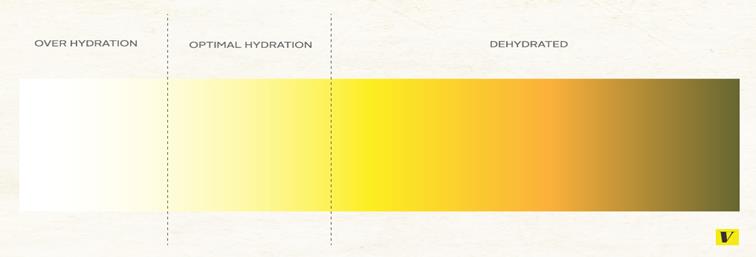 Pitný režim
Změny vnitřního prostředí 
Při fyzickém výkonu dochází ke změně ve složení vnitřního prostředí. To znamená, že se uvolňuje teplo, které je odváděné z organismu potem a dechem. Dále se přesouvají tekutiny do svalů a tím dochází k vzestupu koncentrace některých iontů. To má dopad na omezení funkce ledvin. Spolu s vodou se ztrácejí také elektrolyty. Ztráta tekutin je dána několika faktory, jako je teplota a vlhkost, nadmořská výška, trénovanost jedince, intenzita a trvání tělesné zátěže.
Pitný režim
Pocení při zátěži 
Každý člověk produkuje při specifické zátěži různé množství potu (vodnatý tělní výměšek). Díky opakovanému zatěžování jsou trénovány i potní žlázy (zvětšují svůj objem i počet).
dobře trénovaný vytrvalec vyprodukuje 2 až 3 litry potu za hodinu
netrénovaný člověk vyprodukuje zhruba 0,8 litru potu za hodinu
Schopnost dostatečné produkce potu je důležitým předpokladem pro odvádění přebytečného tepla z organismu, a tudíž i k dosahování dobrých výkonů během déletrvajícího vysoce intenzivního zatížení.
Pitný režim
Osmolalita 
Osmolalita je celkové množství osmoticky aktivních částic rozpuštěných v kilogramu vody. 
V krvi jsou nejdůležitějšími látkami ionty (natrium, kalium, chloridy a další…)  Změny osmolality jsou zaznamenávány speciálními buňkami v mozku, tzv. osmoreceptory, které jsou schopny osmolalitu řídit (zadržet, či vyloučit vodu v těle.) 
Zvýšení osmolality se projevuje žízní a velké změny narušují nervovou činnost. 
Osmolalita stoupá při velkých ztrátách vody z organismu (tzv. dehydratace). Naopak nadměrný pokles osmolality v krvi (např. při převodnění) způsobí přestup tekutiny do buněk, které zduří, jsou poškozovány a mohou i prasknout.
Pitný režim
Hypotonické, hypertonické a isotonické nápoje 
Už jste se určitě setkali s označením a rozdělením nápojů na hypotonické, hypertonické a isotonické. Toto označení se netýká pouze sportovních nápojů, ale pitného režimu komplexně. Vychází se z obsahu minerálů a množství energie v nápoji, osmotického tlaku nápoje. 
Osmolalitu nápoje ovlivňují všechny látky v něm rozpuštěné. K definování typu nápoje se laicky řečeno porovnává osmolalita nápoje s osmolalitou našich tělesných tekutin.
Pitný režim
Hypotonický nápoj 
Osmolalita nápoje je nižší než osmolalita tělesných tekutin. Jsou proto pro použití při fyzické zátěži mnohem vhodnější, než nápoje isotonické. Tyto nápoje jsou velmi vhodné pro dodržování pitného režimu přes den a při jakékoliv fyzické aktivitě (neprofesionálního sportovního charakteru, vysoké intenzity). 
Můžeme je pít kdykoliv během dne, při i po ukončení fyzické aktivity.
Pitný režim
Isotonický nápoj 
Osmolality jsou si rovny. Nápoje mají vyšší nálož energie (sacharidů) a minerálních látek. Isotonické nápoje lze dobře použít při vysoce intenzivních výkonech a po ukončení fyzické aktivity ve fázi regenerace jako první dodávku tekutin, energie a minerálů. 
Typickou aktivitou je opravdu intenzivní skialpový výstup, prostě vysoce intenzivní zátěž. 
Předpokládalo se, že tyto nápoje jsou pro doplňování tekutin, minerálů a energie nejvhodnější. Ovšem lidský pot nemá stejnou osmolalitu jako tělesné tekutiny, ale nižší, koncentrace minerálů v potu je tedy nižší než v tělesných tekutinách. Při neodůvodněném příjmu isotonických nebo dokonce hypertonických nápojů v průběhu výkonu tak dochází k nadbytečnému přívodu minerálů,  tzv. hypertonické dehydrataci.
Pitný režim
Pitný režim
Nevhodné nápoje
K nevhodným nápojům řadíme alkohol, kávu, colu, perlivé a slazené limonády. Umělá sladidla nejsou vhodná, vhodná je směs sacharózy a glukózy v poměru 1:1.
Pitný režim – symptomy dehydratace
Pitný režim – symptomy dehydratace
Už 3% úbytek vody z organismu oproti normálnímu stavu může mít za následek pokles psychické odolnosti a fyzické výkonnosti.  
Svalstvo, které je postihnuto 3% dehydratací, ztrácí 10 % ze své síly a 8% z rychlosti pohybu. 
Pokud dehydratace dosáhne 5 %, může se celkový výkon snížit až o 30%. 
Pochopitelně neřešený problém s dehydratací končí úmrtím a to pokud dojde k  úbytku tekutin nad 15 %.
Pitný režim
Výpočet denního pitného režimu 
Pro výpočet vaší denní potřeby  tekutin použijte následující vzorec : 
Váha (kg) x 0,035 = denní potřeba tekutin (v litrech) 
Za každých 11 kg nadváhy (batoh) si připočtěte 0,25 litru. 
Za jeden šálek kávy si připočtěte 0,3 litru.
Pitný režim
Zásady pitného režimu při přesunu
Před přesunem být dostatečně zavodněn
2 hod před výkonem: 500 ml
15 min před výkonem: 150 – 200 ml
každých 15 – 20 min během výkonu: 125 – 250 ml
pro sportovce je vhodné k vodě přidat 20 - 30 gramů hroznového cukru a sodík [například 0,5 gramů v tabletové formě anebo 1g v podobě mořské soli (NaCl)], který vytvoří vodní zásoby kolem svalových buněk.
Otázky
Tekutina v lidském těle, voda, intracelulární, extracelularní a na jaké minerální látky se váže
Co je to osmolalita?
Rozdělení nápojů
Příznaky ztráty tekutin včetně procent ztrát
Doporučený pitný ržim před a během přesunu.
Literatura
http://theses.cz/id/oa9fa8/Viva_ve_vrcholovm_sportu.pdf (on-line 20.10.2017)
http://www.pepasport.cz/ pijme-zdrave-aneb-neco-o-vode (on-line 20.10.2017)
http://www.viviente.cz/ pitny-rezim-pri-sportovnim-vykonu/(on-line 20.10.2017)
http://www.fitness007.cz/pitny-rezim/pitny-rezim-obecne (on-line 20.10.2017)
http://www.nutrion.cz/info/detail.php?idzb=233(on-line 20.10.2017)
http://www.sportvital.cz/rejstrik/h/hypertonicky-napoj/(on-line 20.10.2017)
http://www.priznaky-projevy.cz/otravy/intoxikace-vodou-otrava-vodou-priznaky-projevy-symptomy(on-line 20.10.2017)